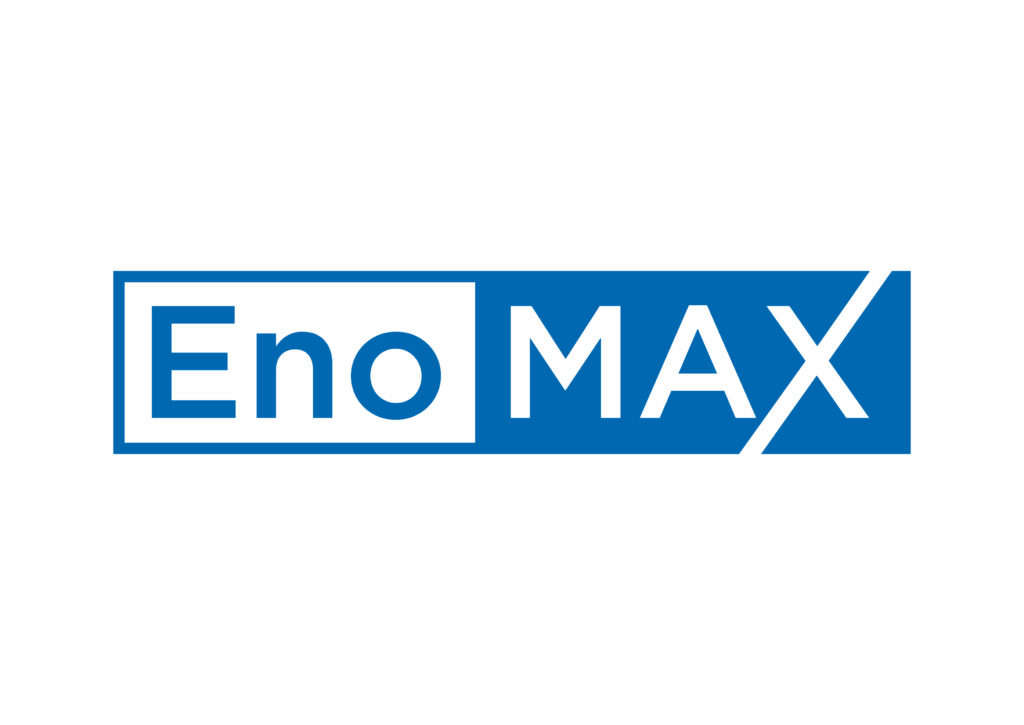 Using Performance Dashboards to Enable Decision-Making
Katie Frost and Anthony Harris
August 16, 2019
METRO INTERNAL USE ONLY
Introduction
About Us
Anthony Harris                 Senior Manager, Performance Analyst
                      4 years at Metro

At Metro, Anthony leads Supply Chain Management Transformation and the Station of the Future program while assisting Metro facilities teams with performance improvement
Prior to joining Metro, Anthony was an internal operations & strategy consultant for a Federal contractor
BS in Management Science from the University of South Carolina
Katie Frost	
                     Senior Manager, Performance
                        2 years at Metro 

At Metro, Katie manages the Performance Office’s reporting team, including developing interactive dashboards and managing STAT meetings  
Prior to joining Metro, Katie was a management consultant in operational environments, like emergency management and firefighting 
Master in Public Policy from Harvard and a BA in Political Science Methods from UCLA
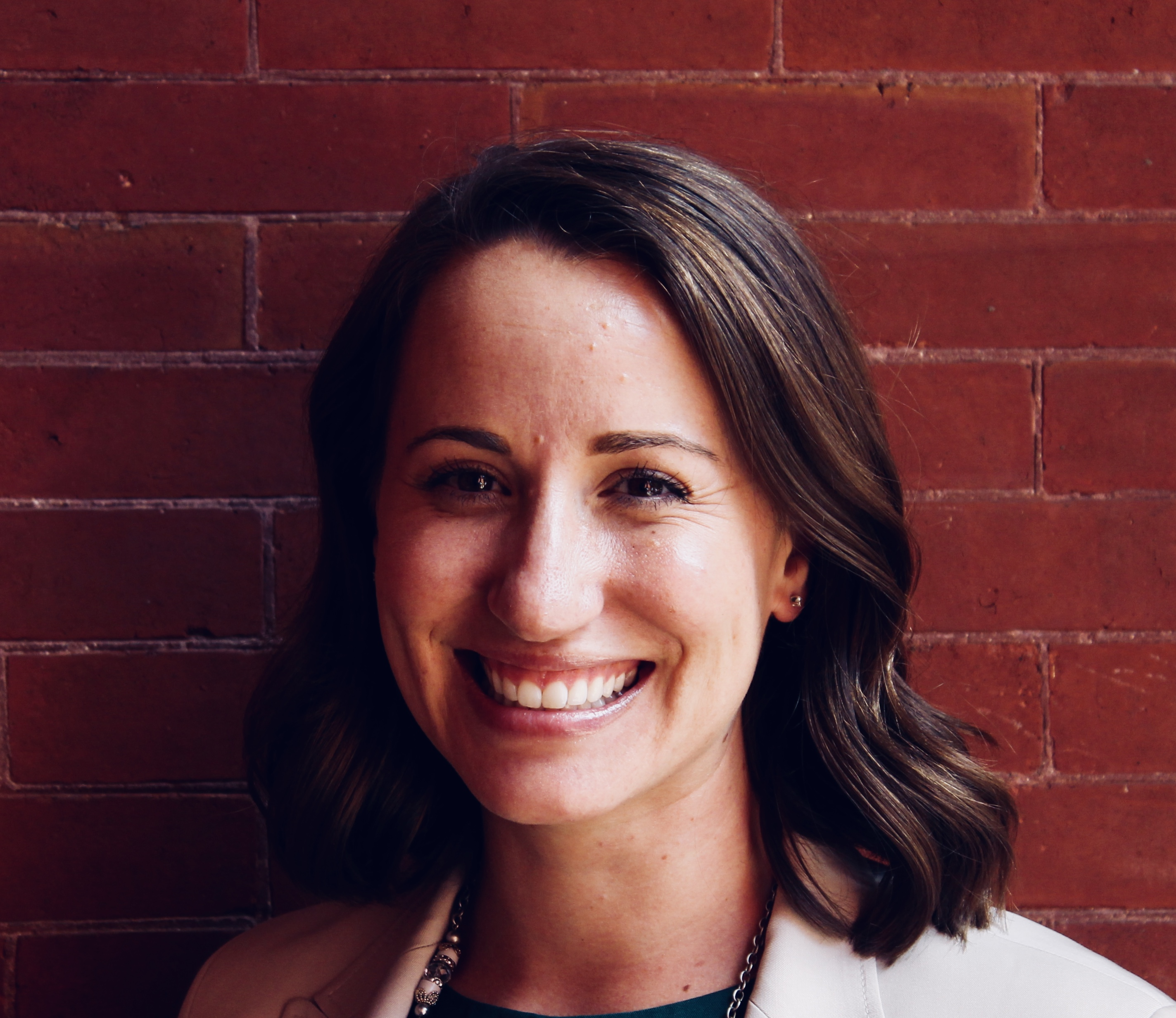 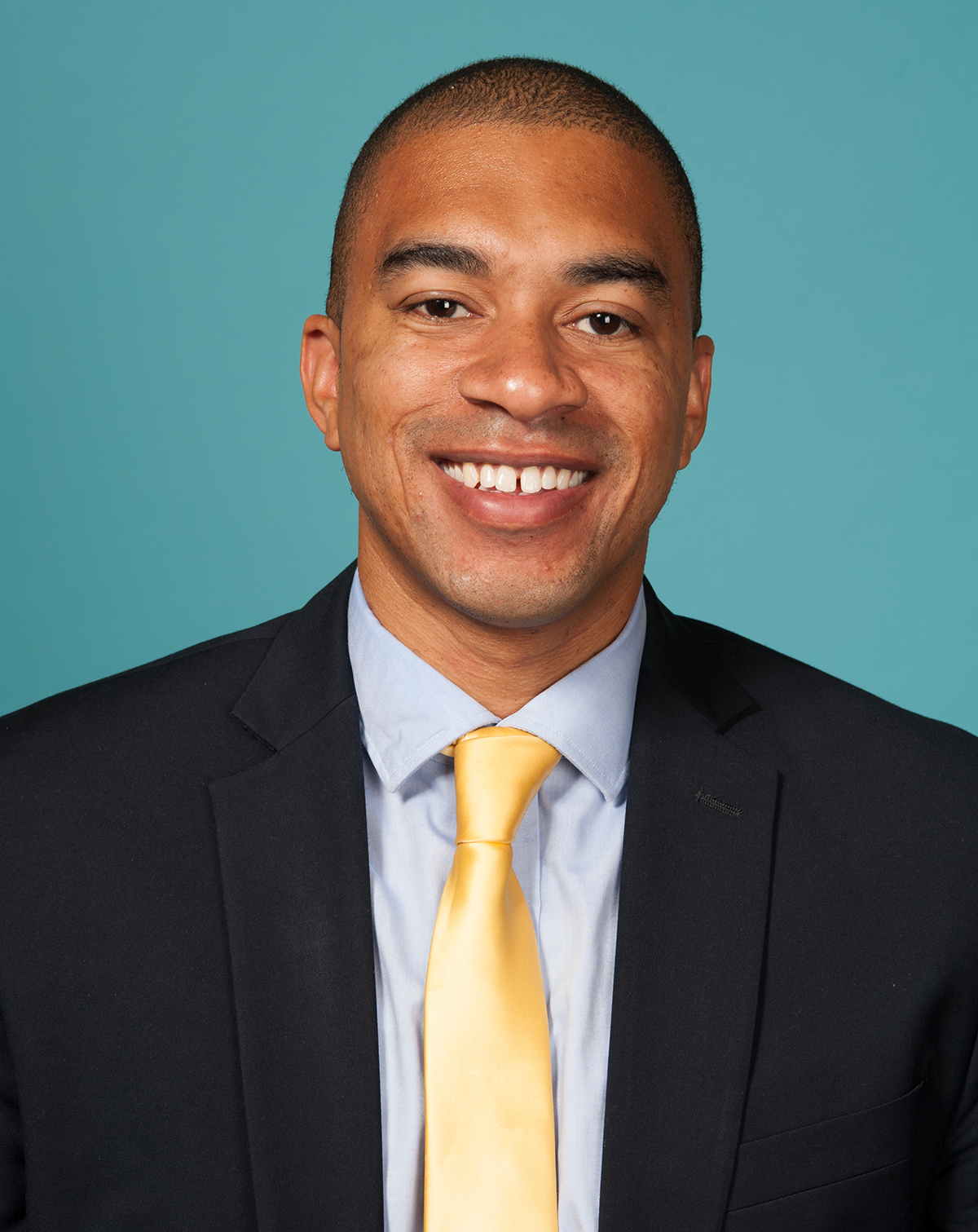 Introduction
About the Office of Performance
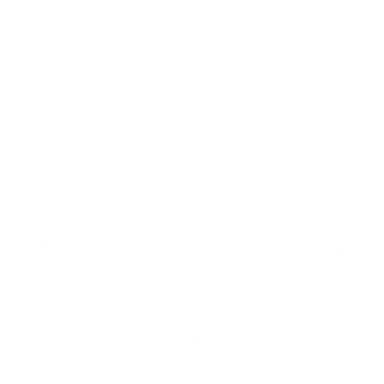 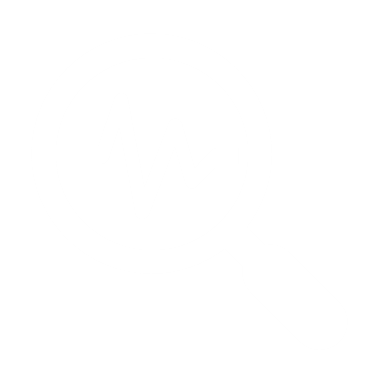 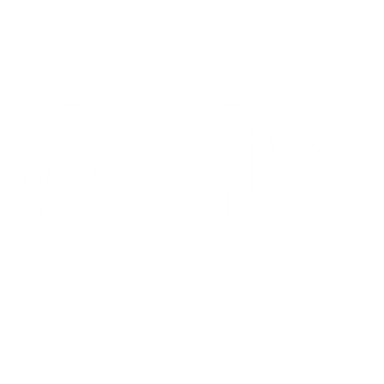 Introduction
Overview
Dashboard Background
What Counts as a “Dashboard”?
Project status update email
Google Earth
Weather reports on phone
Data journalism interactive feature
Interactivity
Automation
Dashboard Background
How do you Build a Dashboard?
Dashboard Background
What Types of Dashboards does Metro Have?
Non-Revenue Fleet Dashboard
Bus Maintenance Dashboard
COO Dashboard
Interactivity
Automation
RAIL Daily Digest
Dashboard Exploration
Let’s Explore
Rail Daily Digest
Non Revenue Fleet Dashboard
COO Dashboard
Bus Maintenance Dashboard
Dashboard Use
How does Metro Use Dashboards?
Keep a pulse on performance to make operational changes
Example: Joe Leader checks the COO Dashboard and notices a dip in RAIL on-time performance, so he reaches out to see what may be causing it
Put data in the hands of non-technical audiences 
Example: Bus Maintenance Dashboard allows mechanics to engage with their performance data on a regular basis 
A starting point for root-cause analysis
Dashboards are typically not a strong tool for deep, targeted analysis
Questions?